Bazar
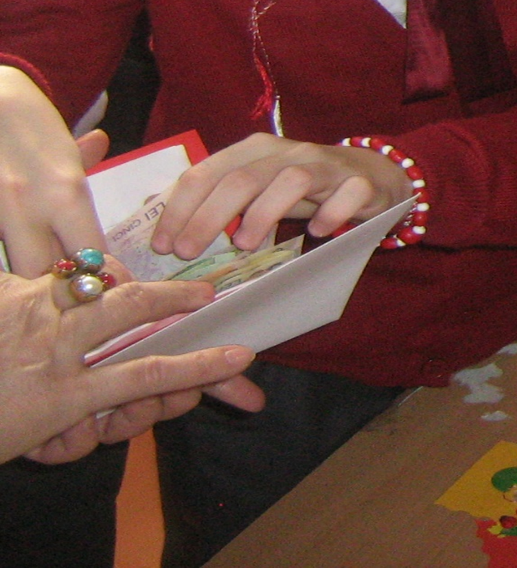 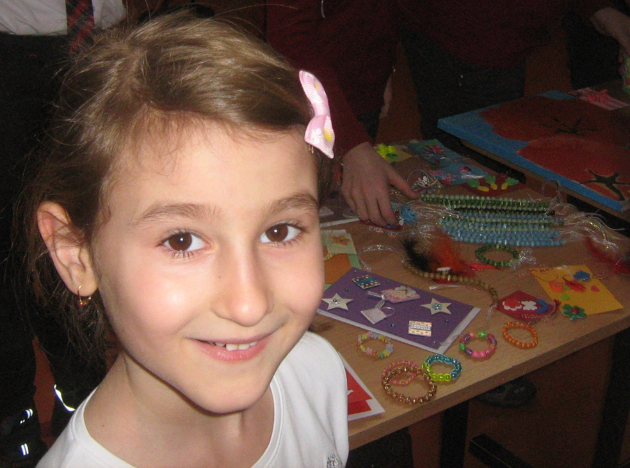 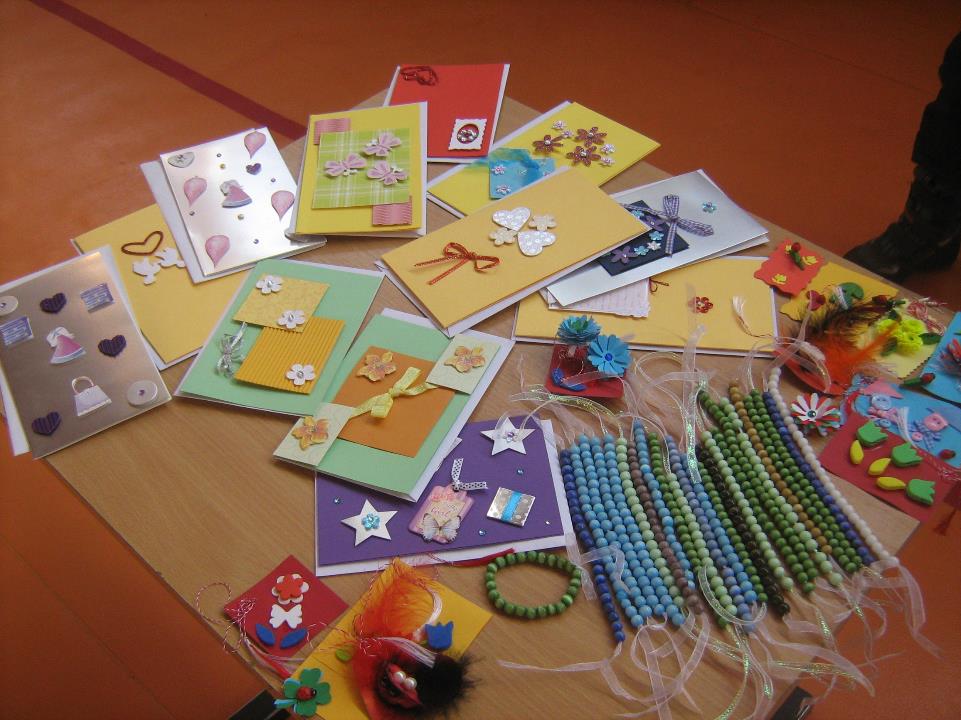 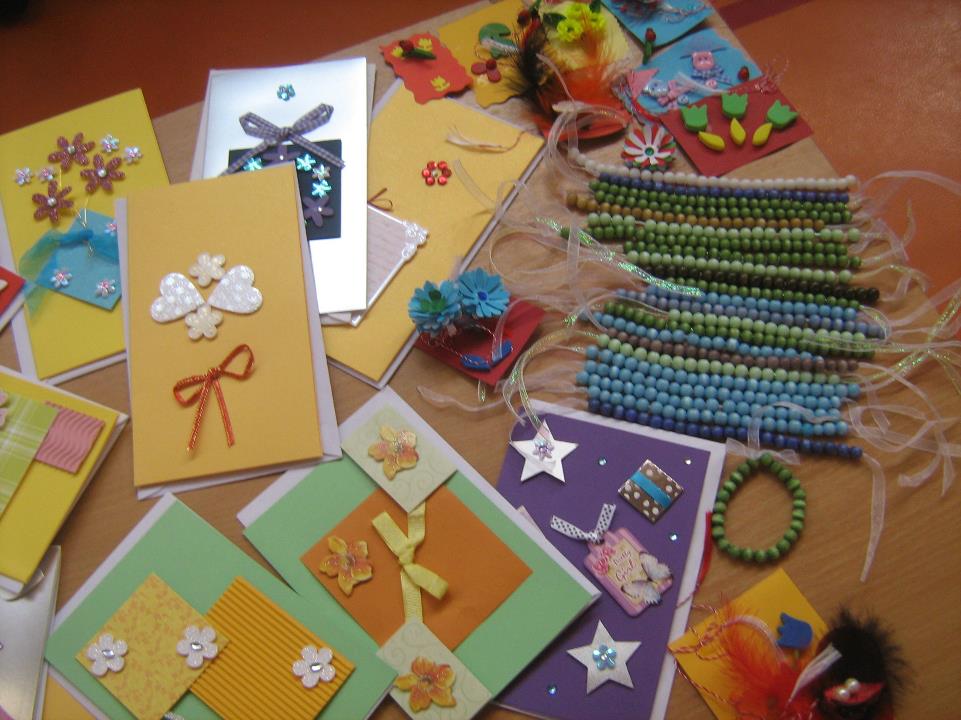 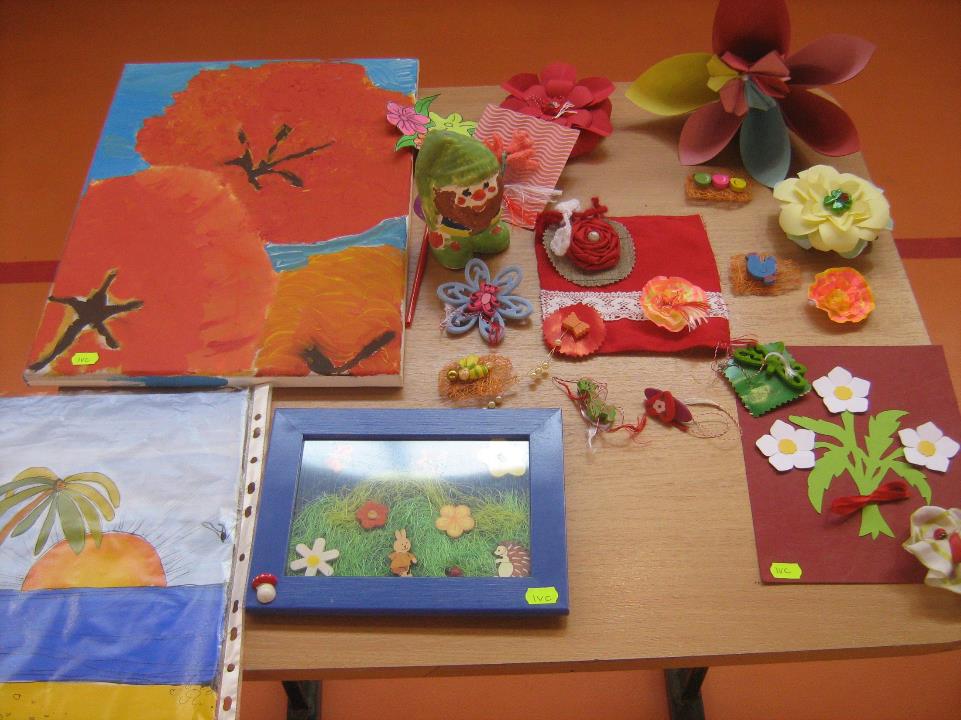 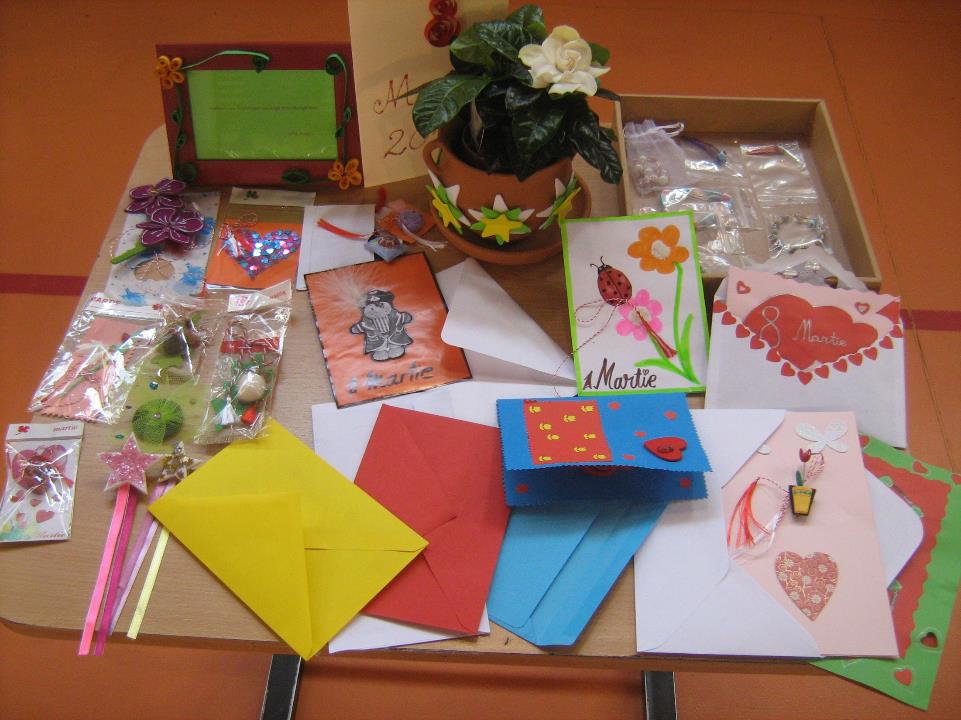 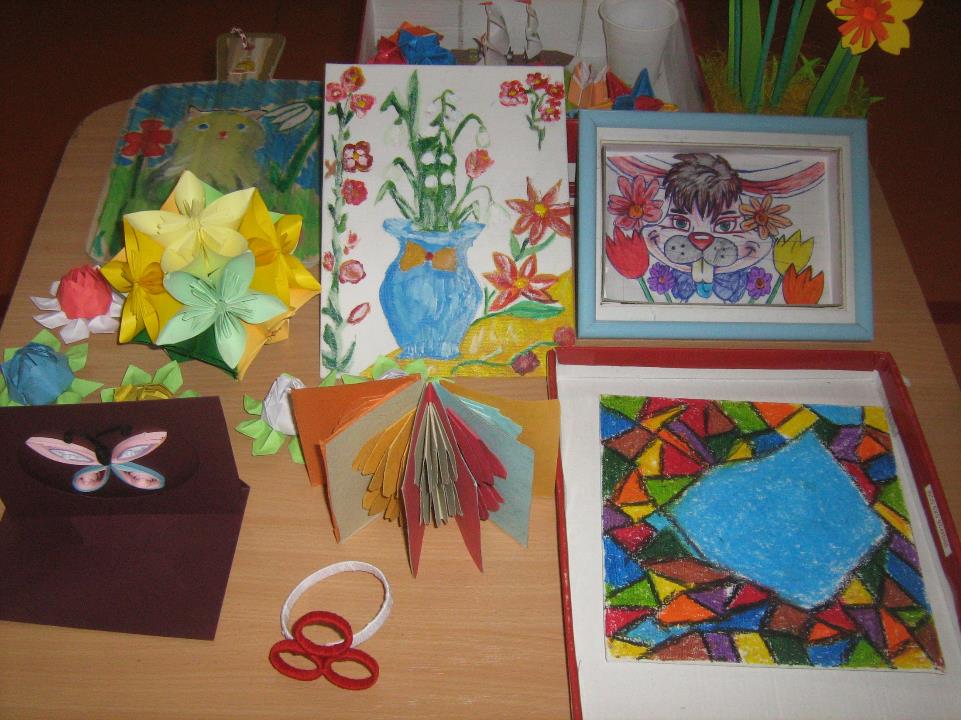 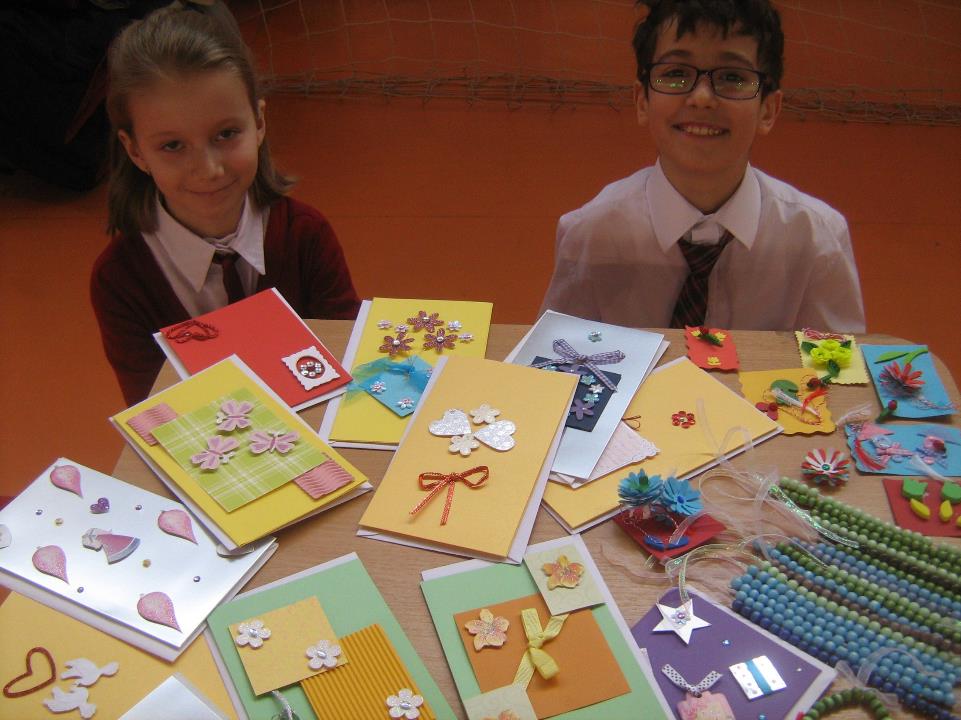 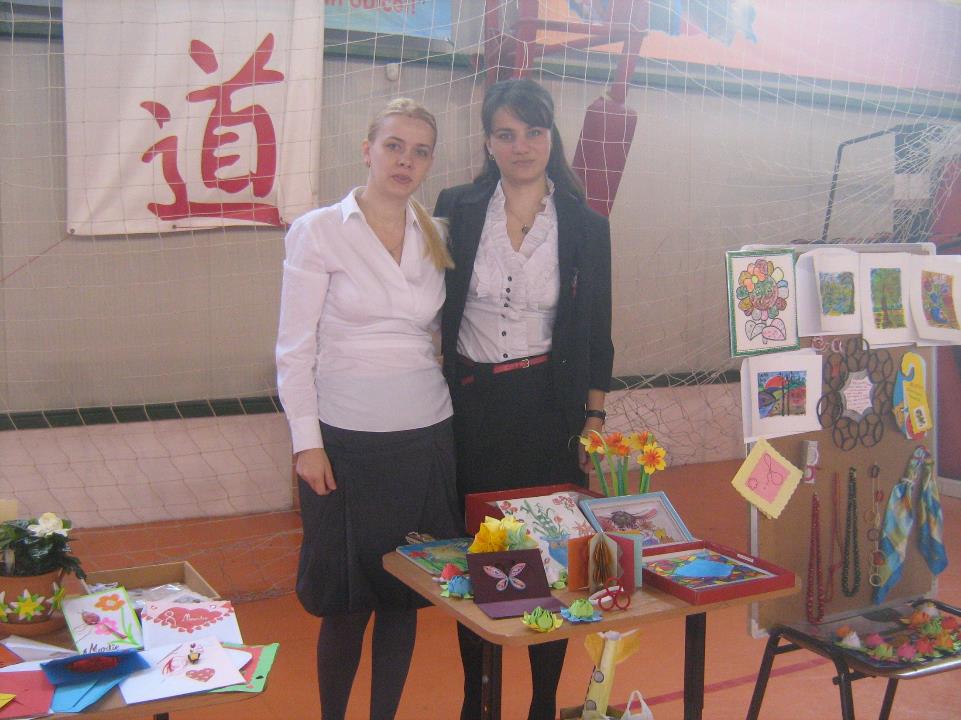 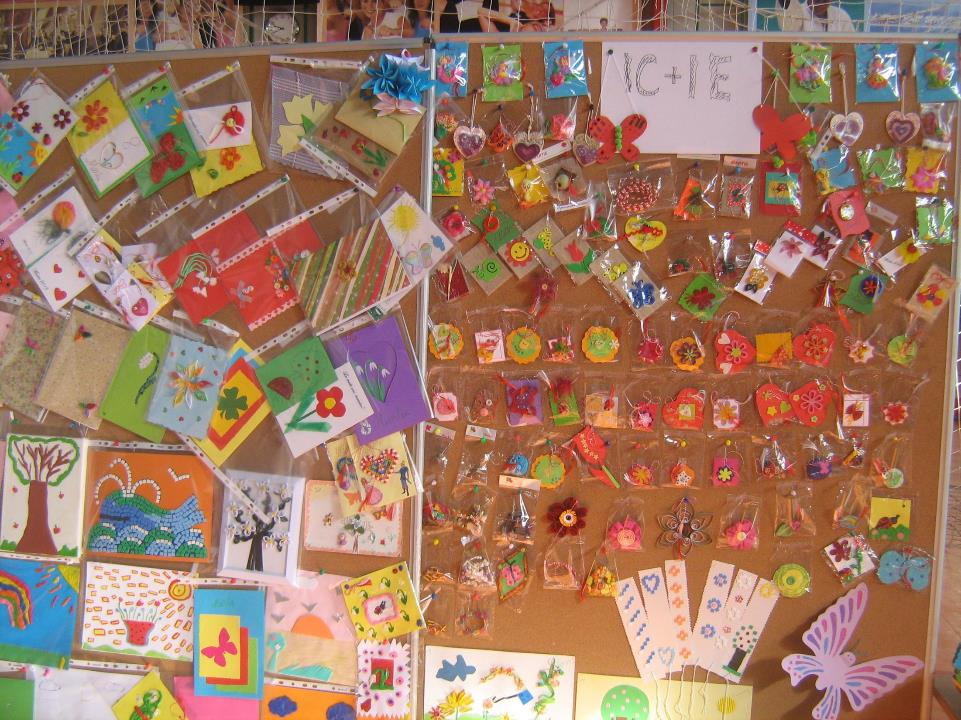 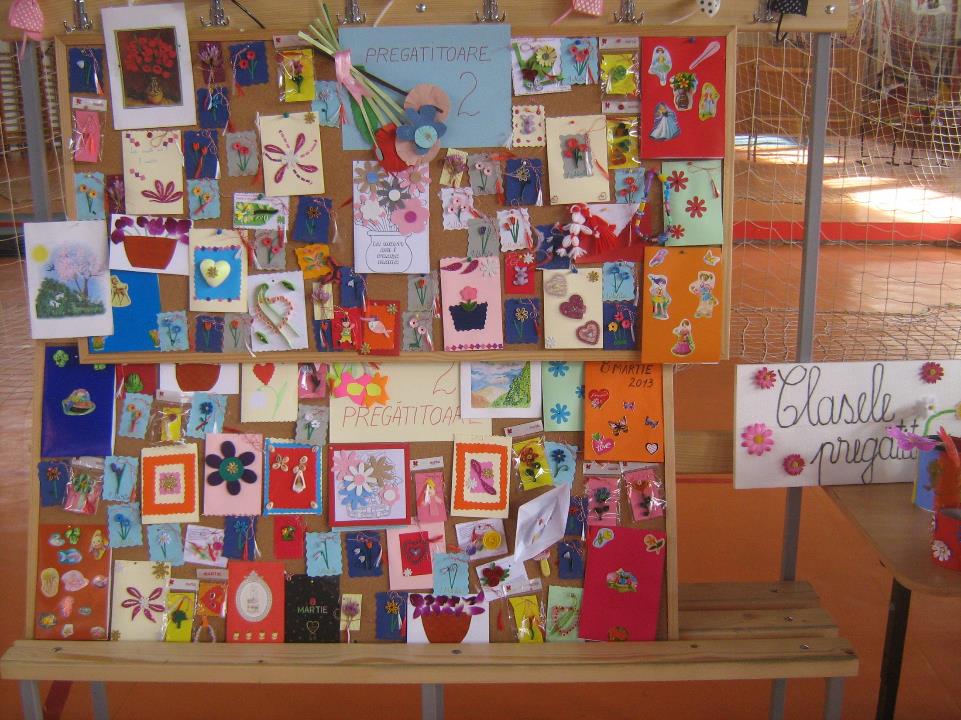 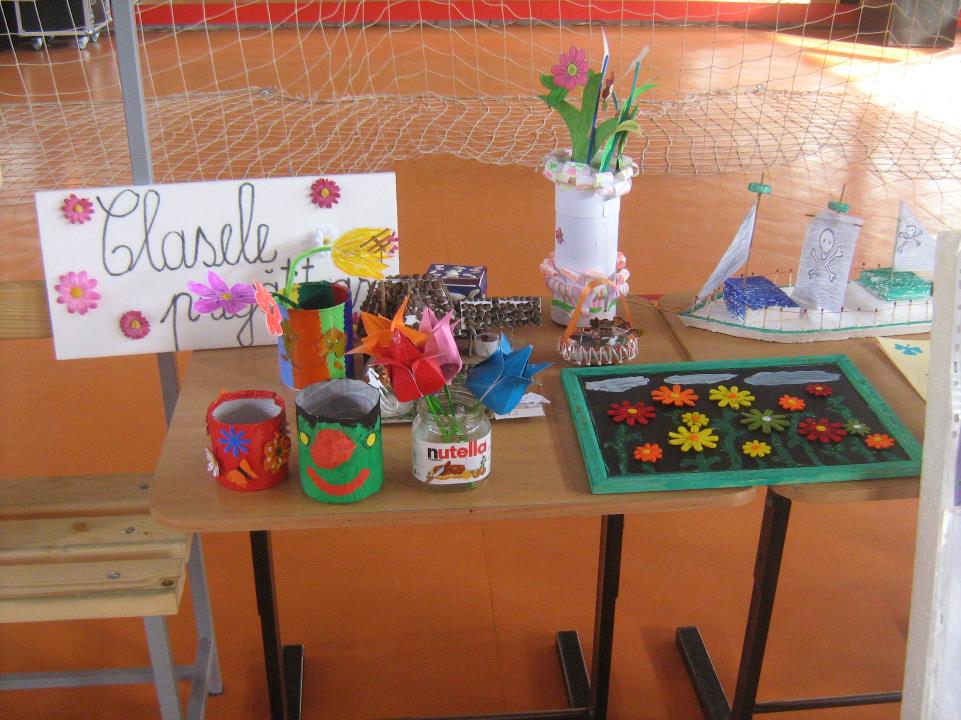 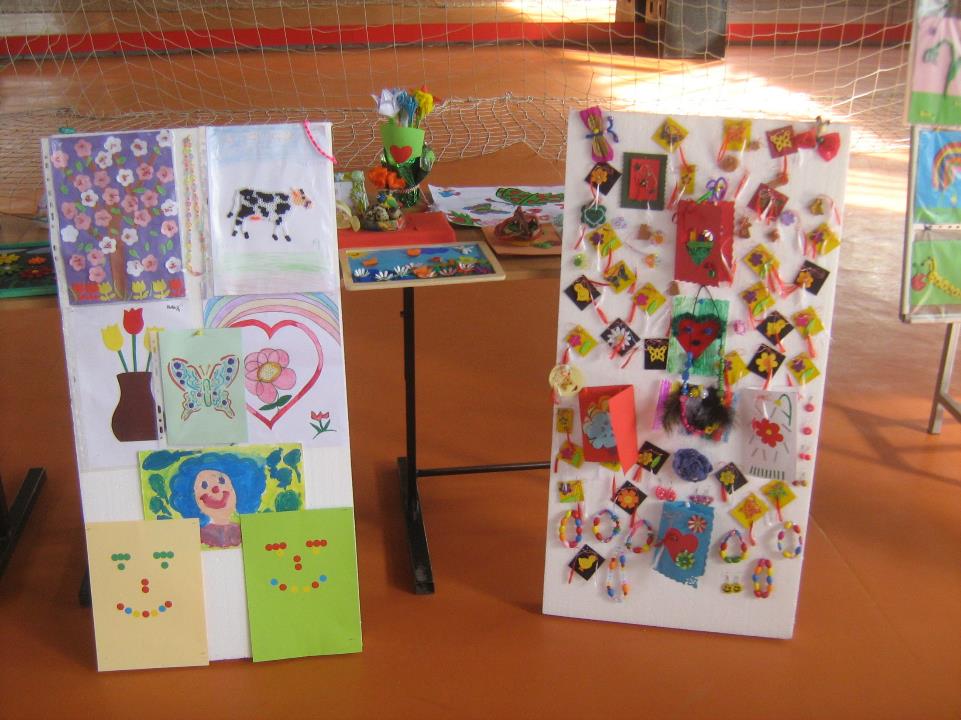 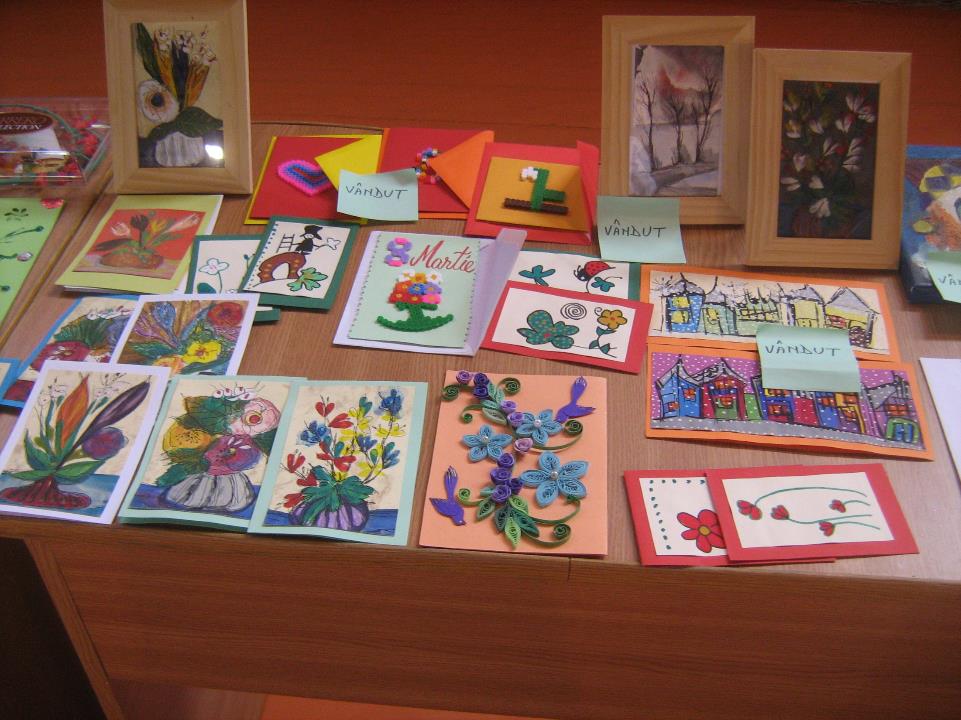 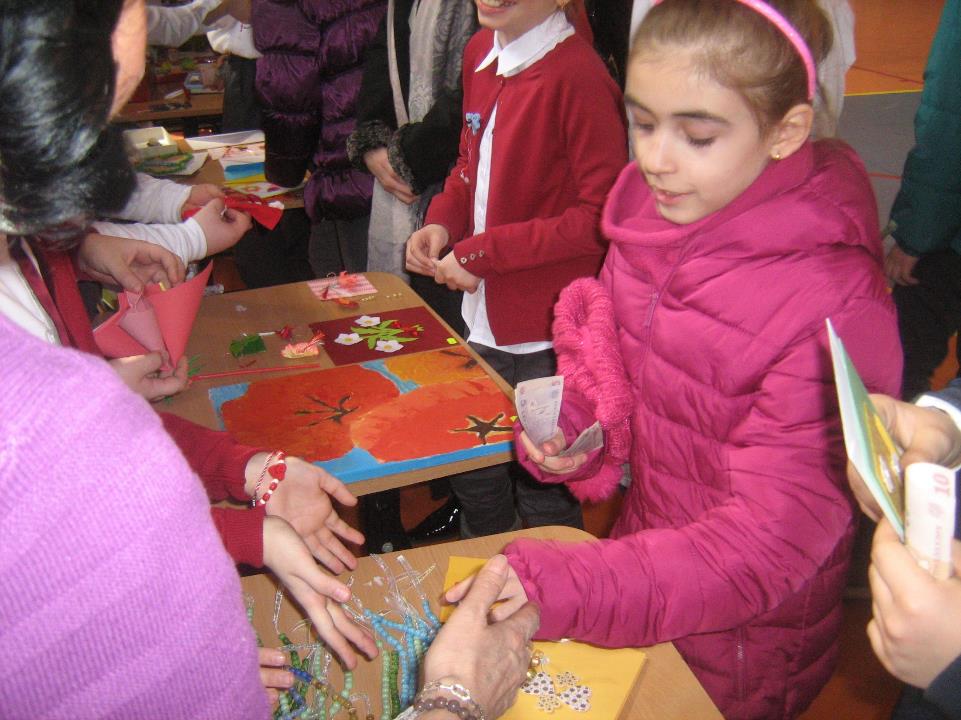 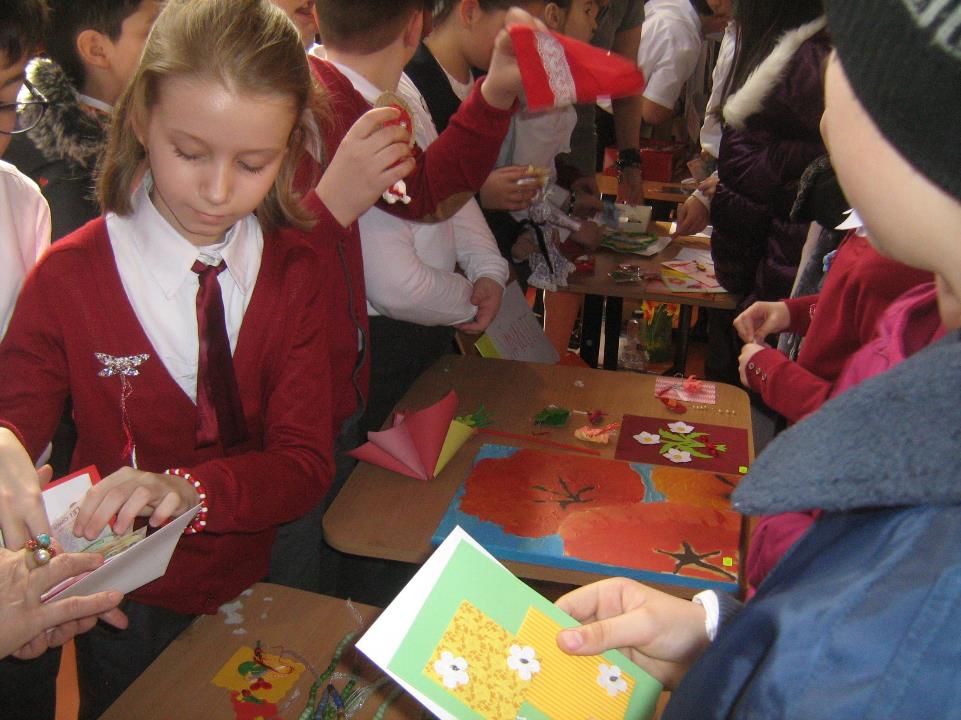 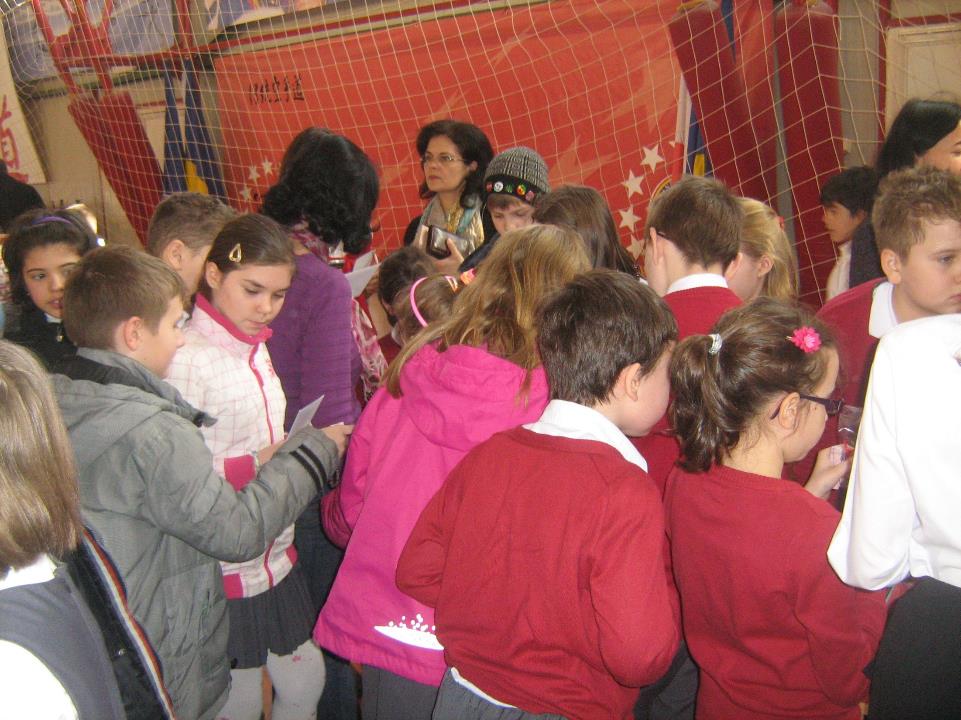 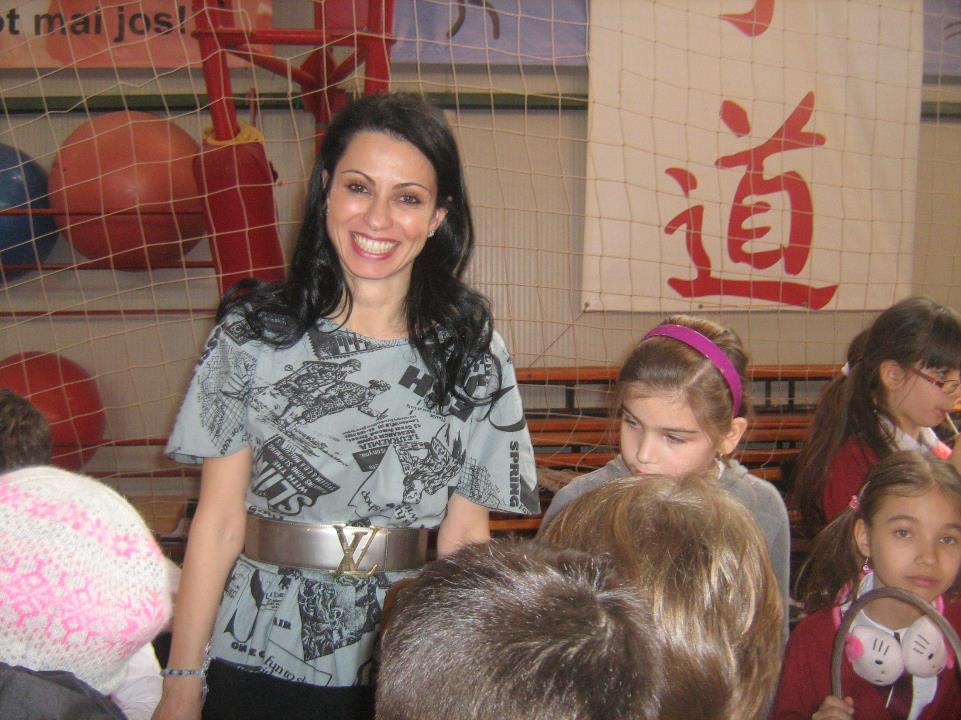 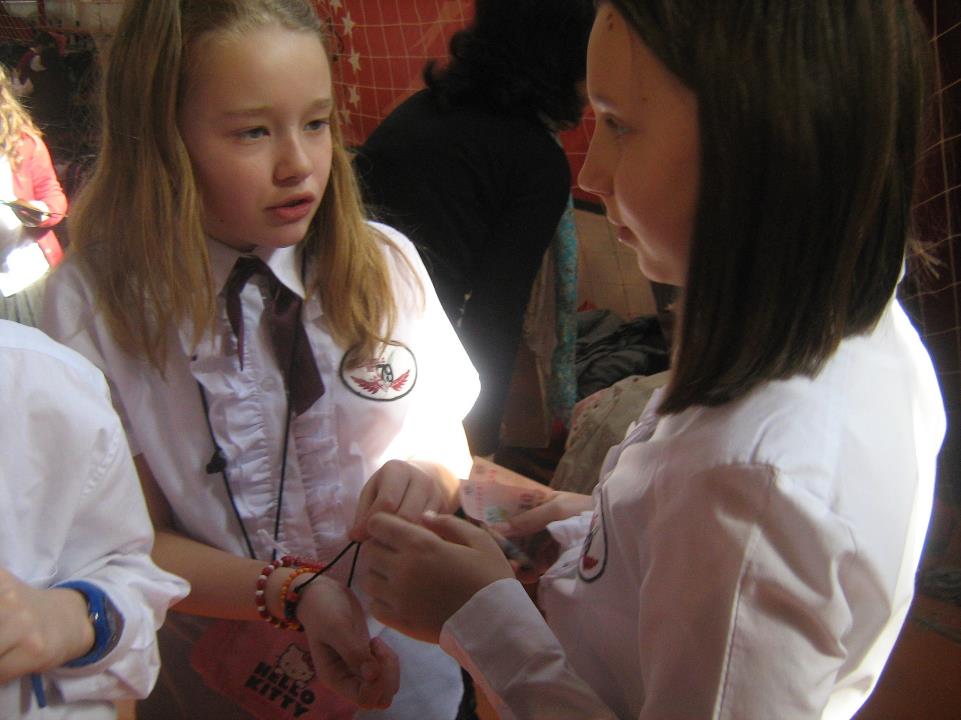 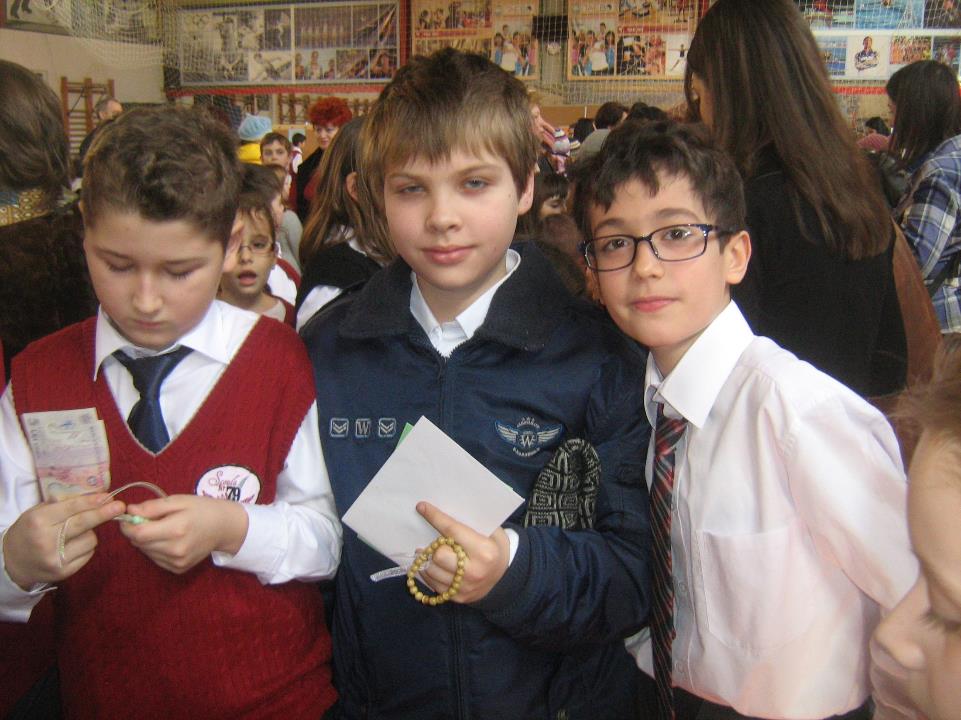 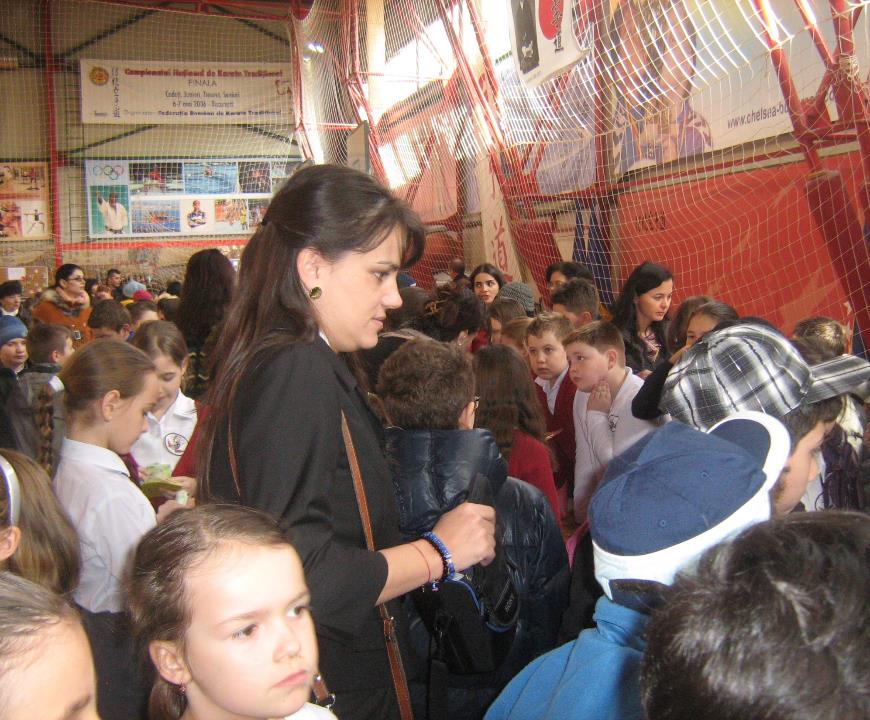 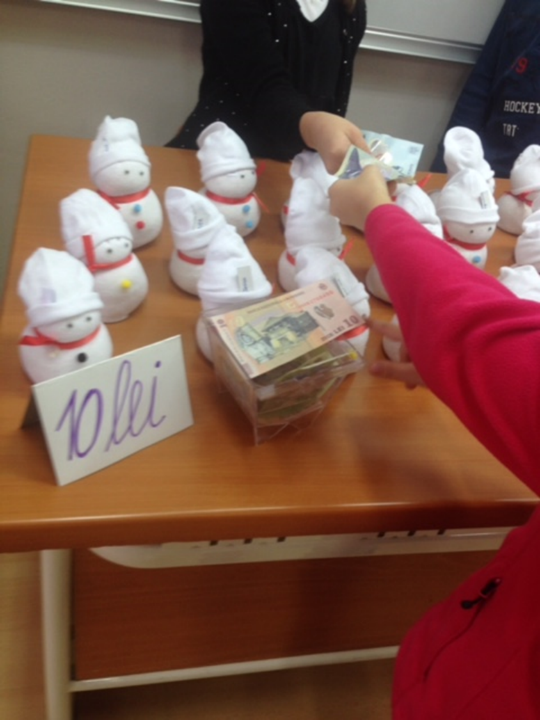 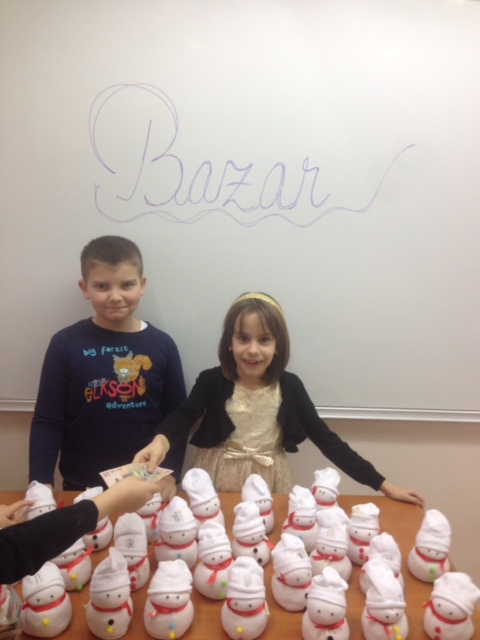 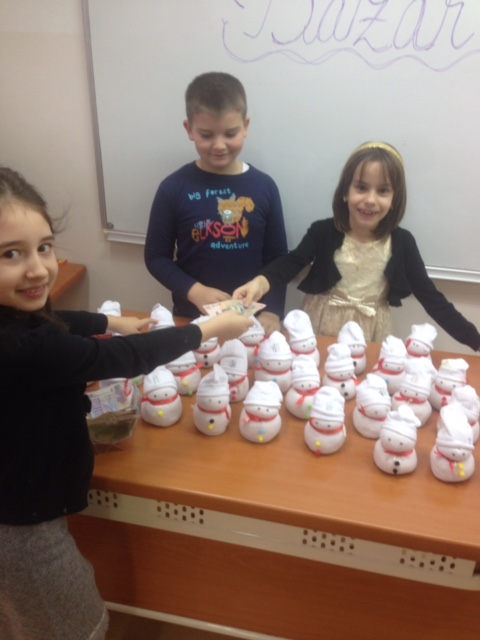 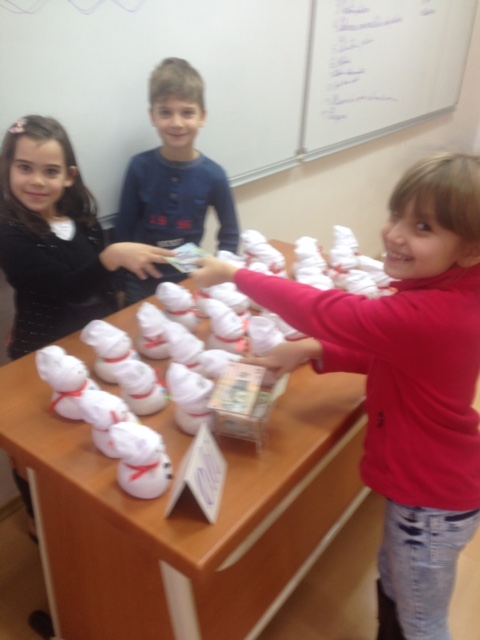 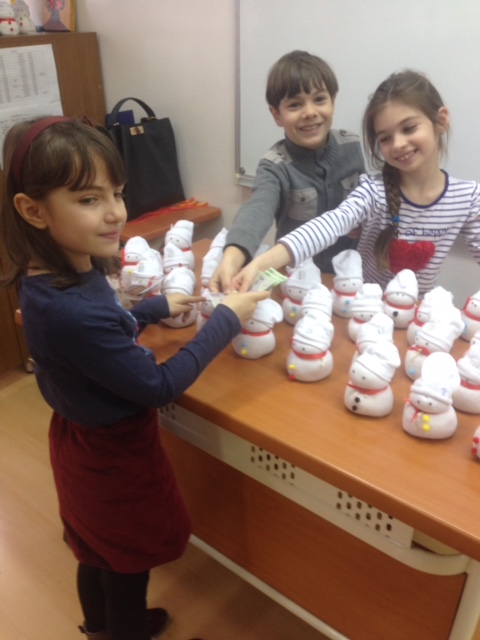 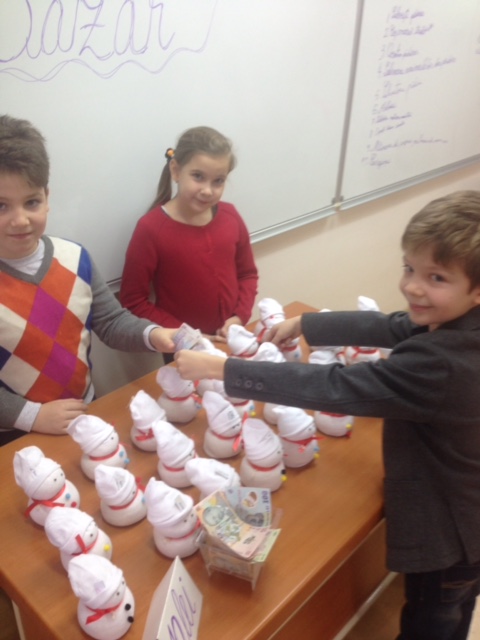 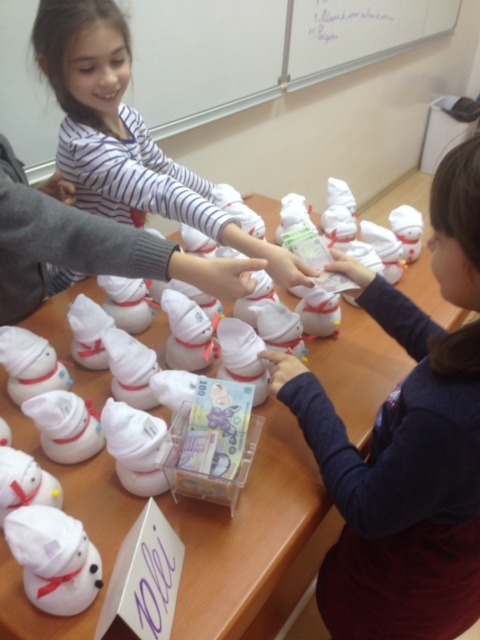 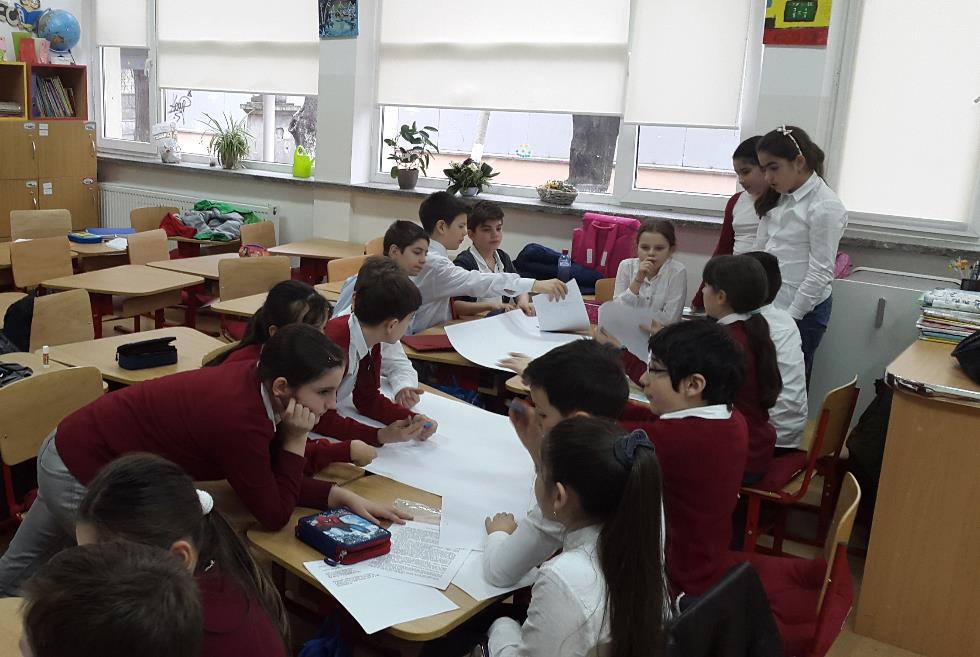 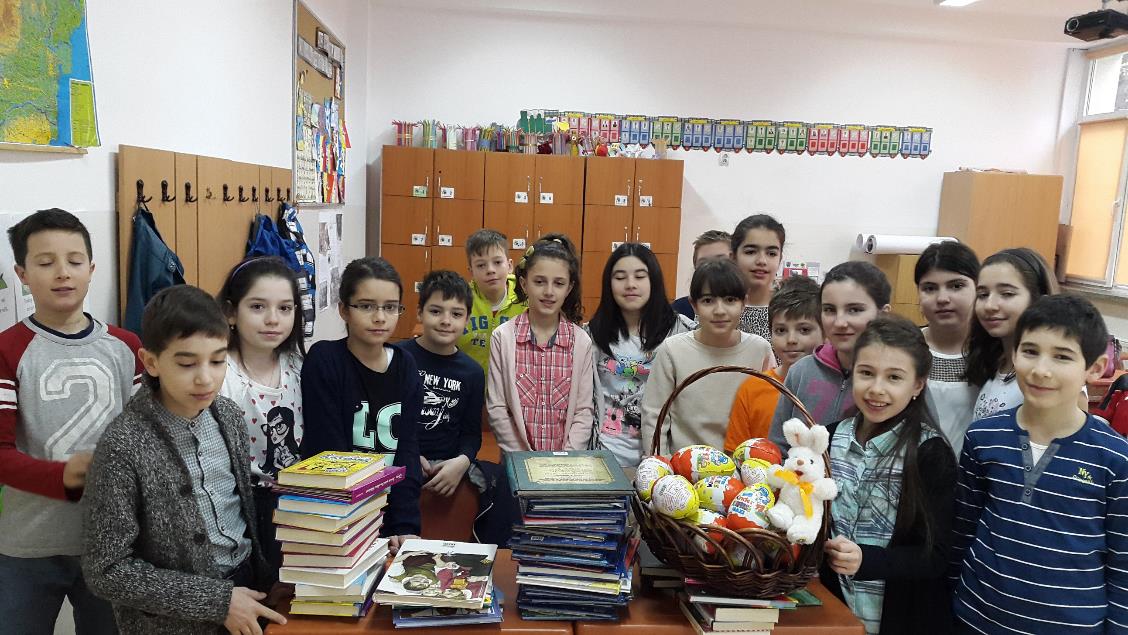 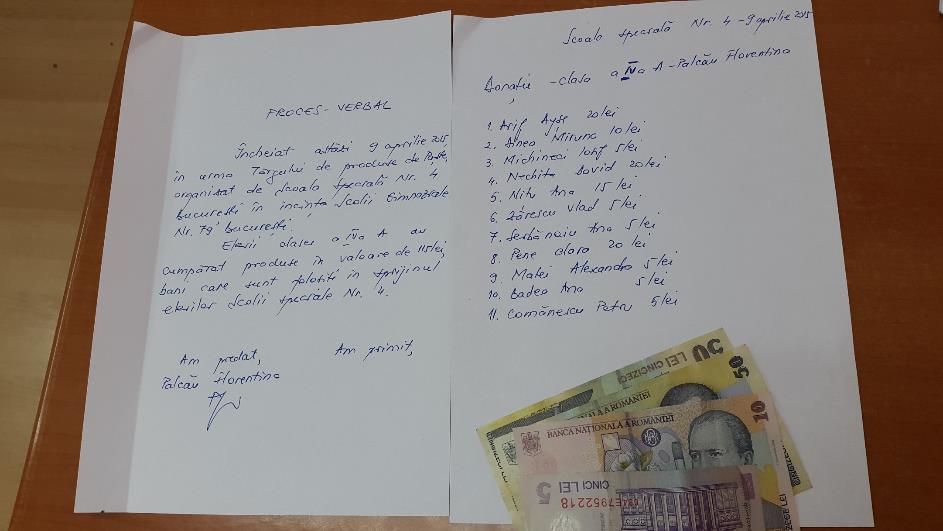 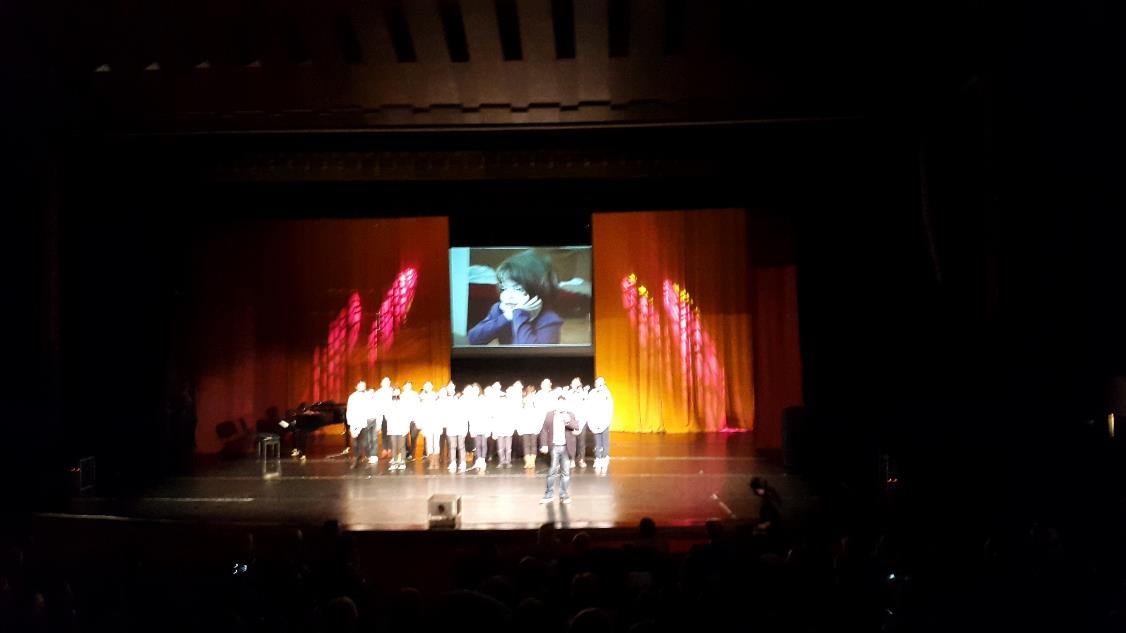 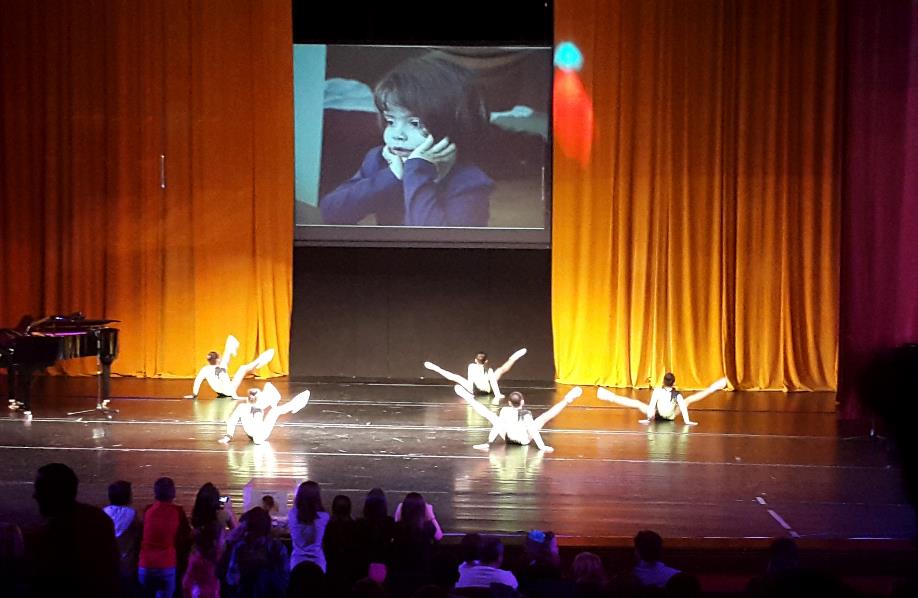